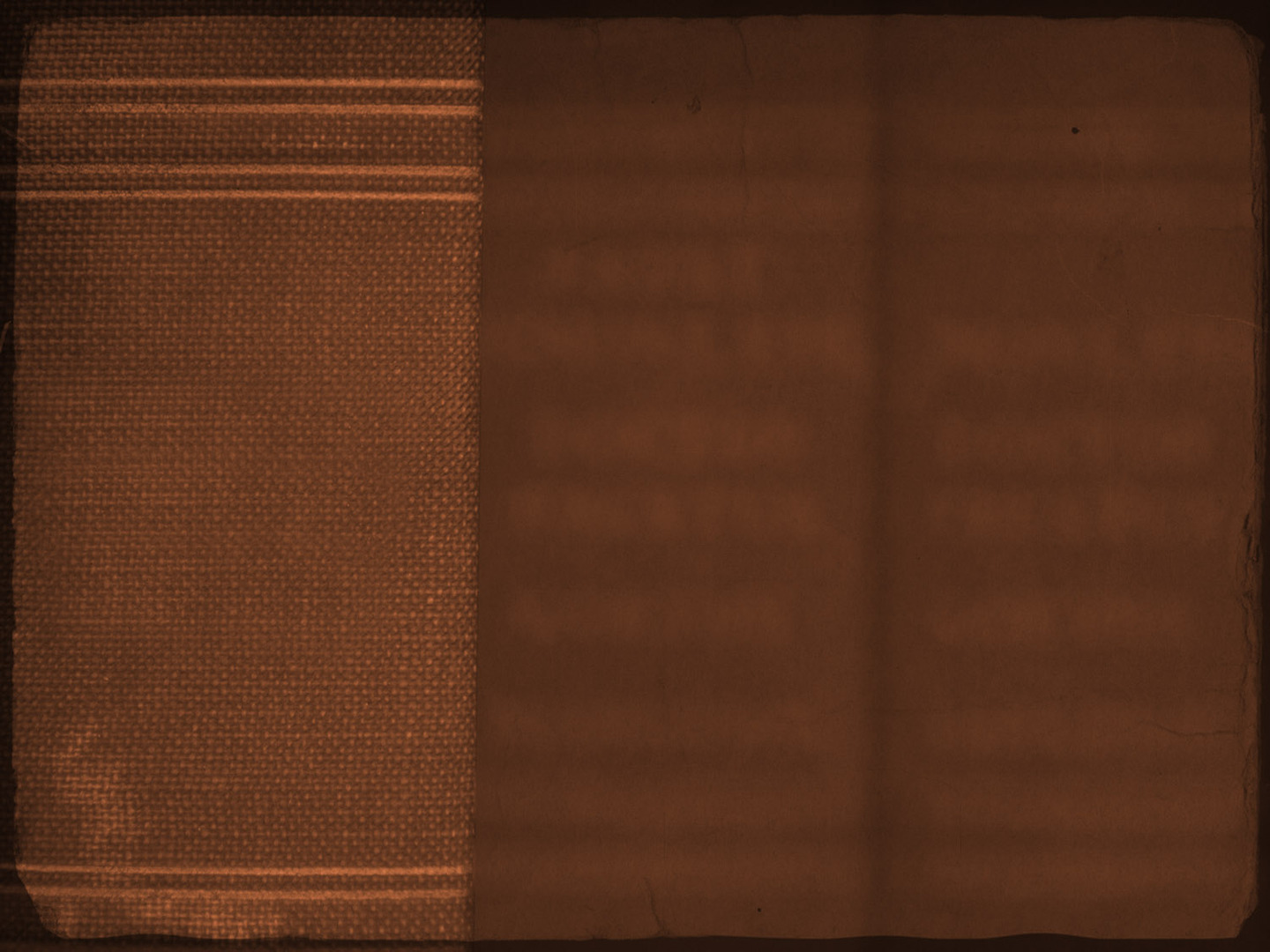 1 Samuel 17:45–47
45 Then David said to the Philistine, “You come to me with a sword and with a spear and with a javelin, but I come to you in the name of the Lord of hosts, the God of the armies of Israel, whom you have defied. 46 This day the Lord will deliver you into my hand, and I will strike you down and cut off your head. And I will give the dead bodies of the host of the Philistines this day to the birds of the air and to the wild beasts of the earth, that all the earth may know that there is a God in Israel, 47 and that all this assembly may know that the Lord saves not with sword and spear. For the battle is the Lord’s, and he will give you into our hand.”
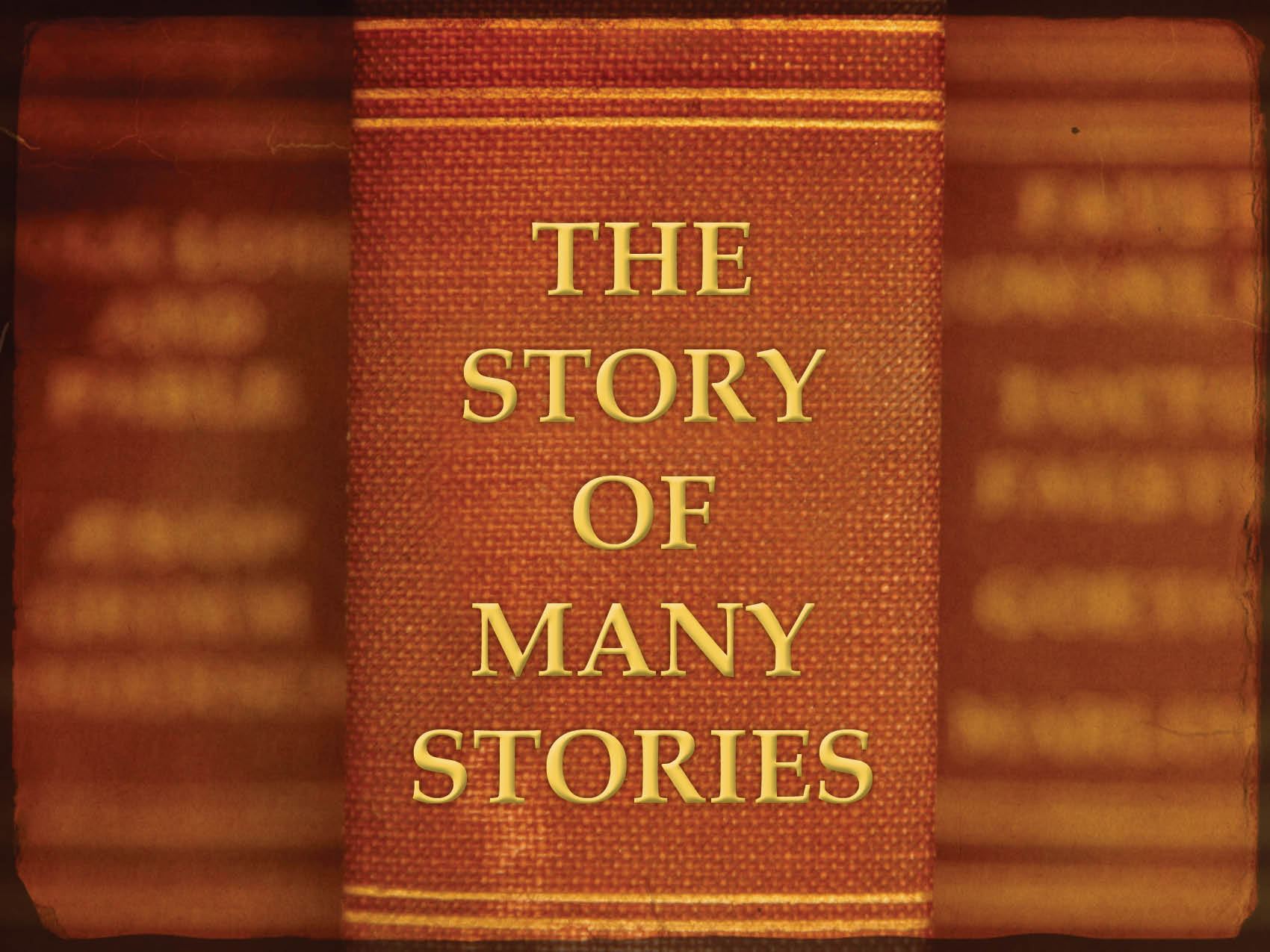 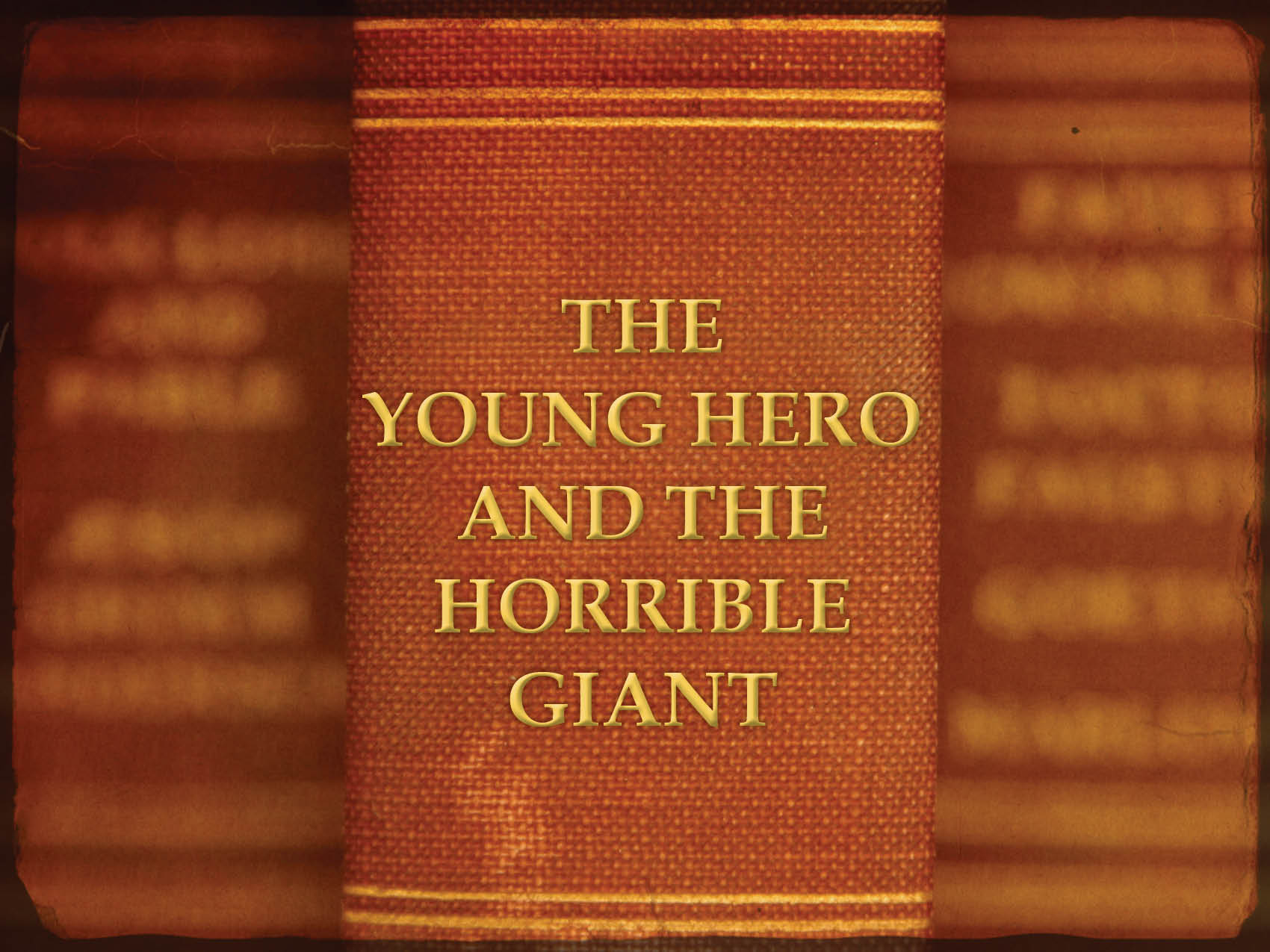 Goliath, the terrible giant.
Goliath was a massive champion.
1 Samuel 17:4–7
Goliath had a massive attitude. 
1 Samuel 17:8–11
David, the hero.
He was discouraged from being a hero.
1 Samuel 17:32–33
David knew he could defeat Goliath. 
1 Samuel 17:34–37
David defeats Goliath. 
1 Samuel 17:41–49
We need to see Jesus in this story…
Like Israel, we are taunted daily by our adversary.
1 Peter 5:8
Like David, Jesus was sent by his father. 
1 Samuel 17:17–18
1 John 4:14
Like David, Jesus was rejected by his brothers.
1 Samuel 17:28
John 7:5
We need to see Jesus in this story…
Like David, Jesus was strengthened by his experience.
1 Samuel 17:41–49
Hebrews 5:8
Like David, Jesus is our sole representative in this battle.
Romans 5:6–8, 18–19
We need to see Jesus in this story…
Like Israel, we share in the victory. 
1 Samuel 17:51–53
Romans 5:18–19
John 3:16